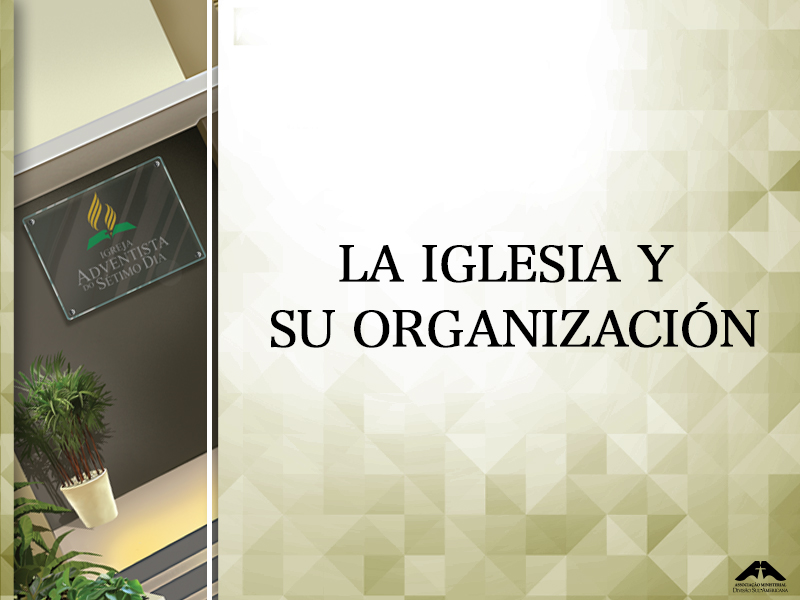 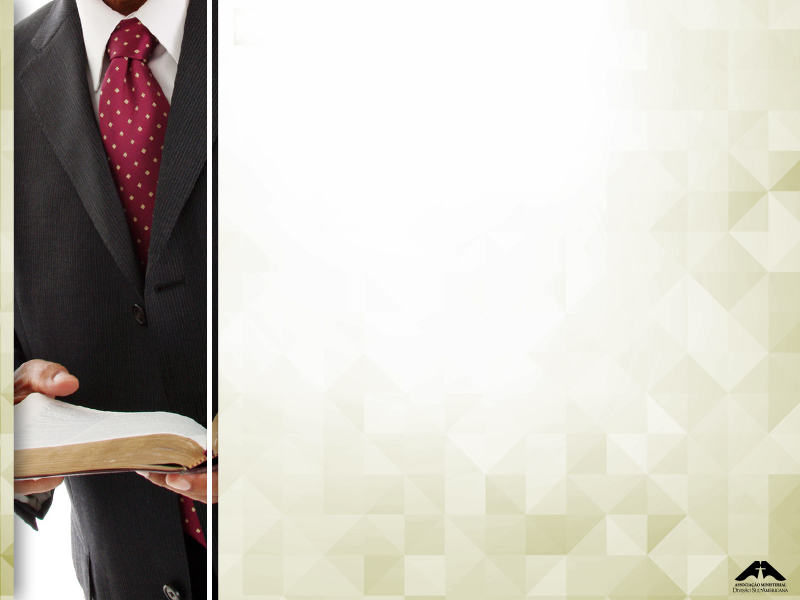 El modelo de liderazgo de la iglesia primitiva

Los ancianos en la iglesia. Las Sagradas Escrituras designan el servicio de los ancianos. Desde el inicio de la iglesia del Nuevo Testamento, el liderazgo en la comunidad de creyentes fue concedido a los “apóstoles y ancianos” (Hech. 15:22), y ellos nombraron y ordenaron ancianos en cada iglesia (Hech. 14:23). Con esa práctica como modelo, tal estructura ha continuado en varias formas, desde el inicio de la era cristiana.
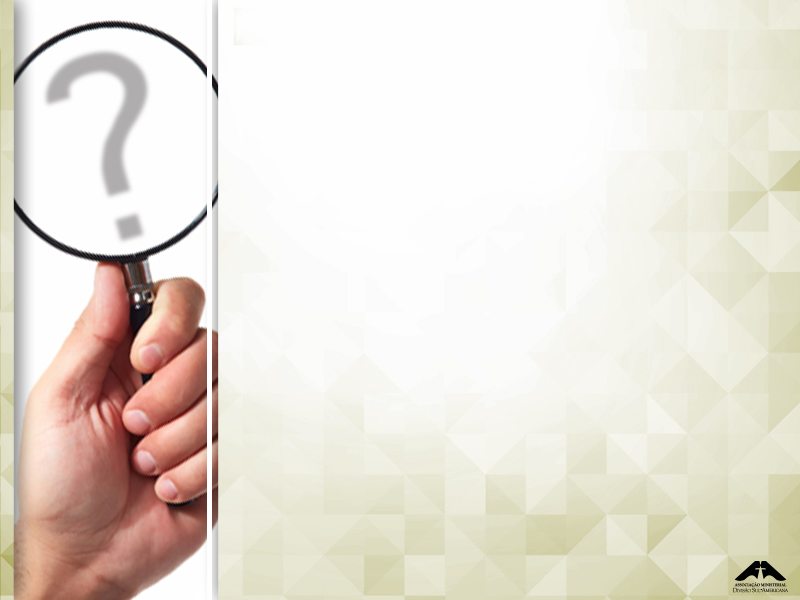 DEFINICIONES
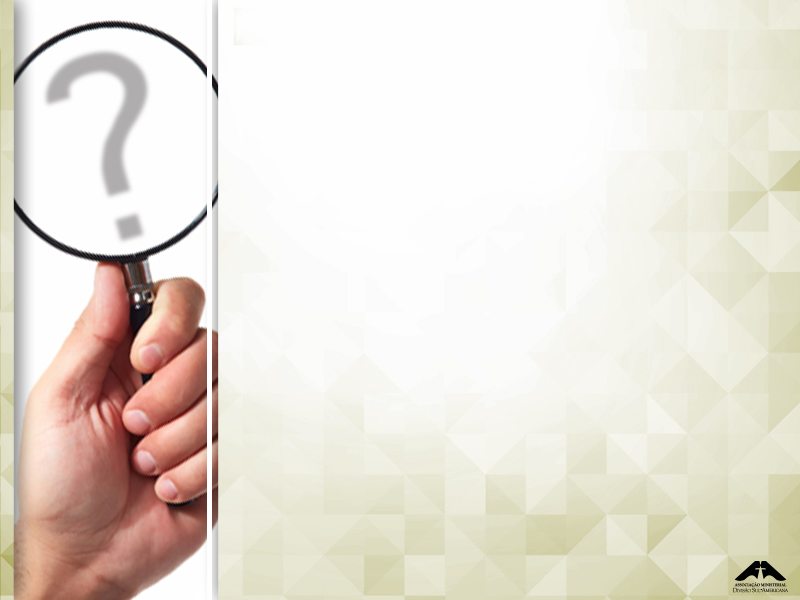 Ancianos. “líder” o “embajador”.

Iglesia. Muchas veces este término se refiere 
al lugar, como el edificio o la propiedad.
Puede significar un grupo de creyentes o miembros, o puede ser usado también cuando se refiere a la hora del culto divino. Una traducción literal de la palavra griega ekklesia, de la cual fue traducida la palabra “iglesia” es “llamado”. No fabricamos la iglesia debido a nuestra voluntad individual o corporativa, nos volvemos una iglesia al aceitar el llamado de Dios.

Propósito de la iglesia. Capacitar a sus miembros para que cumplan la comisión evangélica y hagan “discípulos de todas las naciones” (Mat. 28:19).
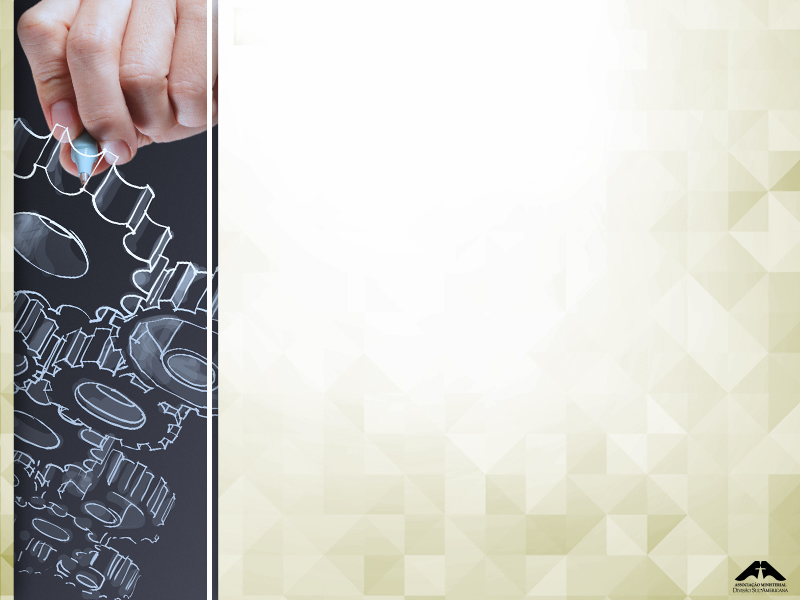 LA NECESIDAD DE ESTRUCTURA
El llamado del evangelio es una cuestión intensamente personal e individual y, no obstante, requiere responsabilidad corporativa y comunitaria. Aunque no seamos salvos como grupo de creyentes, encontramos fuerza y seguridad en el compañerismo de la comunidad
cristiana. Somos amonestados para que “nos reocupemos
los unos por los otros, a fin de estimularnos al amor y a las buenas obras. No dejemos de congregarnos” (Heb. 10:24, 25).
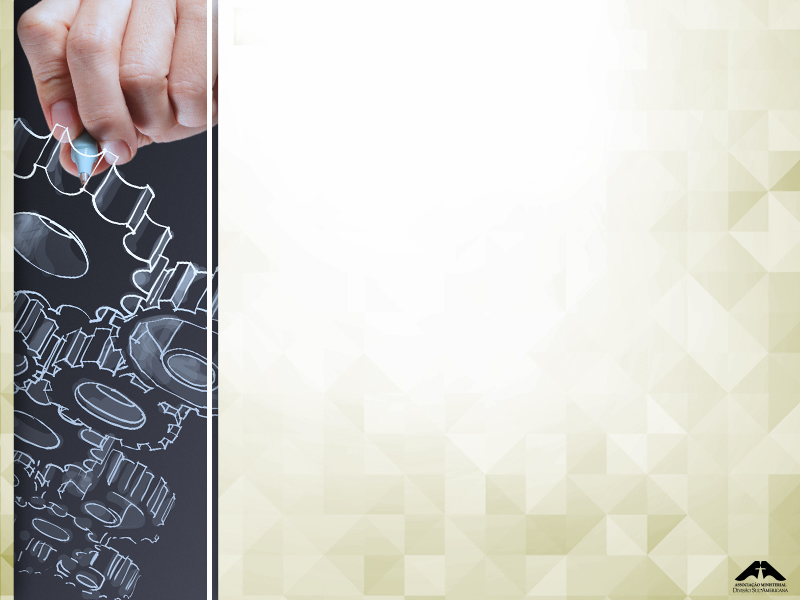 Modelos bíblicos de organización.


La organización de Israel, orientada por Dios, fue precisa y detallada.
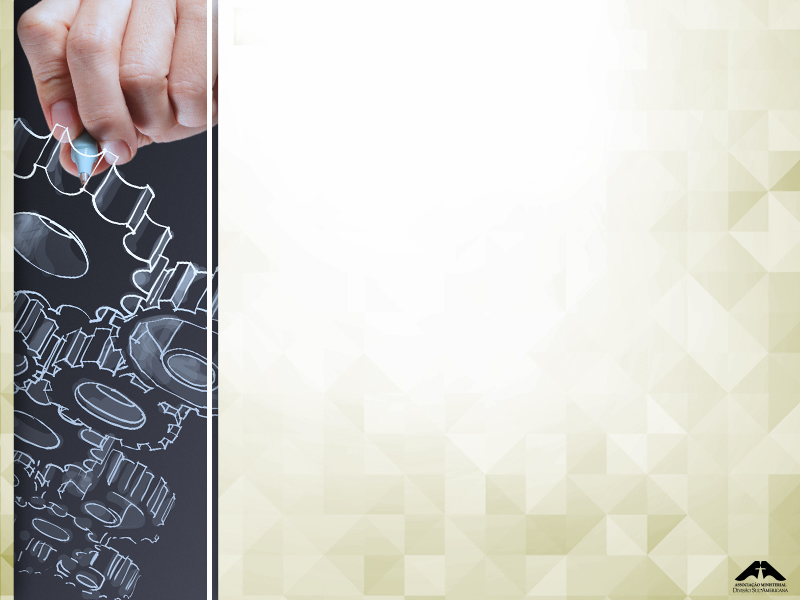 La organización de Israel, orientada por Dios, fue precisa y detallada.

Para proporcionar sostén al ministerio, para dirigir la obra en nuevos territorios, para proteger tanto a las iglesias como a los
ministros de los miembros indignos, para custodiar las propiedades de la iglesia, para la publicación de la verdad por medio de la
prensa, y para muchos otros objetos, la organización era indispensable”
(Elena de White, Testimonios para los ministros, p. 22).
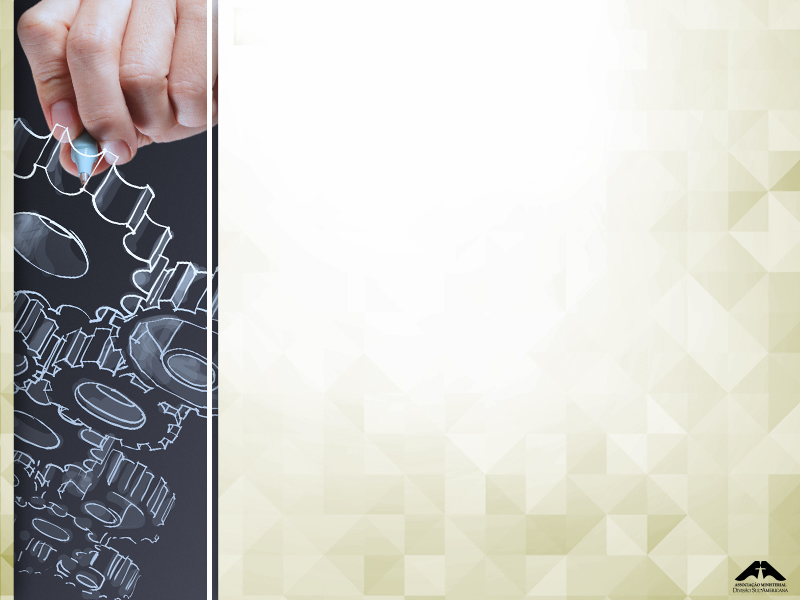 Formas de gobierno de las iglesias. 


Papal. En este tipo, el Papa tiene la autoridad suprema.

Episcopal. La autoridad por el proceso e interpretación teológica reposa en los obispos de la iglesia.

De la congregación. La autoridad para toda acción e interpretación de las Sagradas Escrituras reside en la congregación local.

4.    Representativa. La autoridad reposa en los miembros de la iglesia, pero la responsabilidad por el desarrollo doctrinal, por la planificación y coordinación de la iglesia mundial es delegada a la dirección de grupos constituidos representando a todos los miembros por los que fueron nombrados.
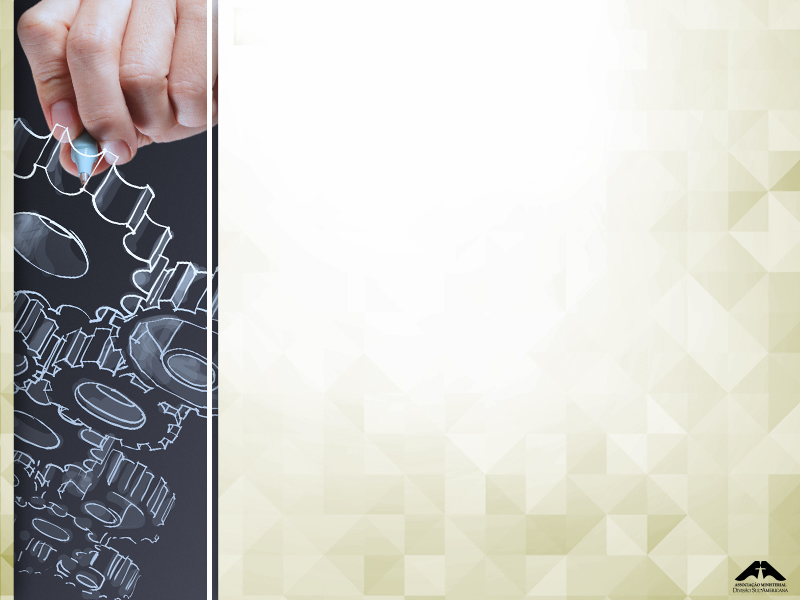 Niveles de organizaciones de la Iglesia Adventista del Séptimo Día.

  Existen cuatro niveles de organización en la Iglesia Adventista del Séptimo Día:

La iglesia local.

La Asociación /Misión local

La Unión-Asociación /Unión-Misión

La Asociación General

      División

Instituciones
La autoridad de la Asociación General
Finanzas
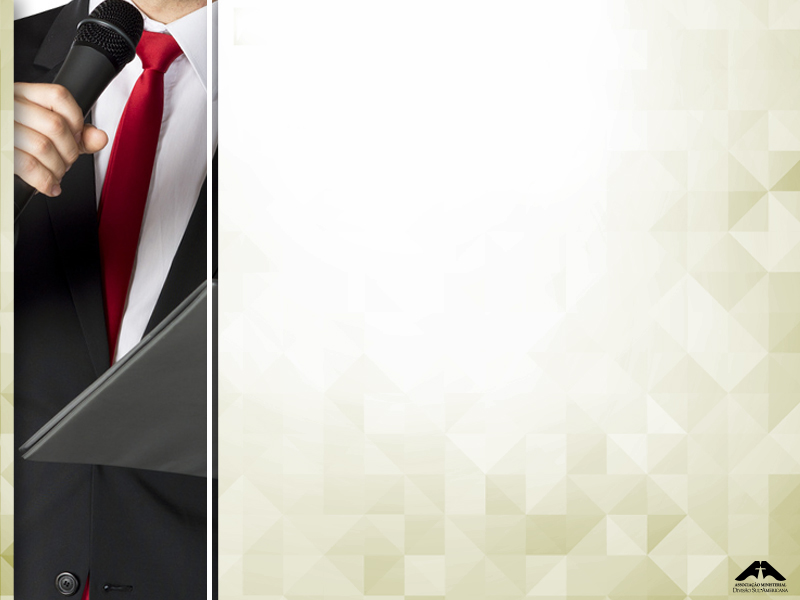 IMPORTANCIA DEL ANCIANO DE LA IGLESIA
Ancianos en el Antiguo Testamento.


Moisés


“El Señor le respondió a Moisés: Tráeme a setenta ancianos de Israel, y asegúrate de que sean ancianos y gobernantes del pueblo. Llévalos a la Tienda de reunión, y haz que esperen allí contigo. Yo descenderé para hablar contigo, y compartiré con ellos el Espíritu que está sobre ti, para que te ayuden a llevar la carga que te significa este pueblo. Así no tendrás que llevarla tú solo” (Núm. 11:16, 17).
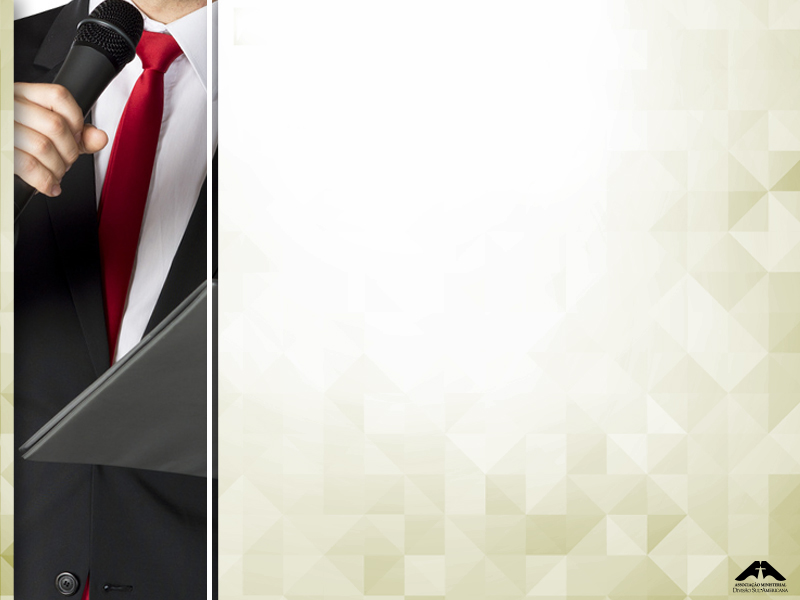 Ancianos en el Nuevo Testamento.


   Apóstoles, generalmente obreros itinerantes, que cuidaban de la enseñanza general, de la planificación, la administración y el evangelismo de la iglesia.


2. Ancianos, que desempeñaban deberes designados por los líderes en las congregaciones locales. Los ancianos ejercían su don espiritual en el liderazgo y proveían un ministerio que fortalecía y daba dirección a la iglesia local. El anciano del nuevo testamento formaba discípulos.  II Timoteo 2:1-2
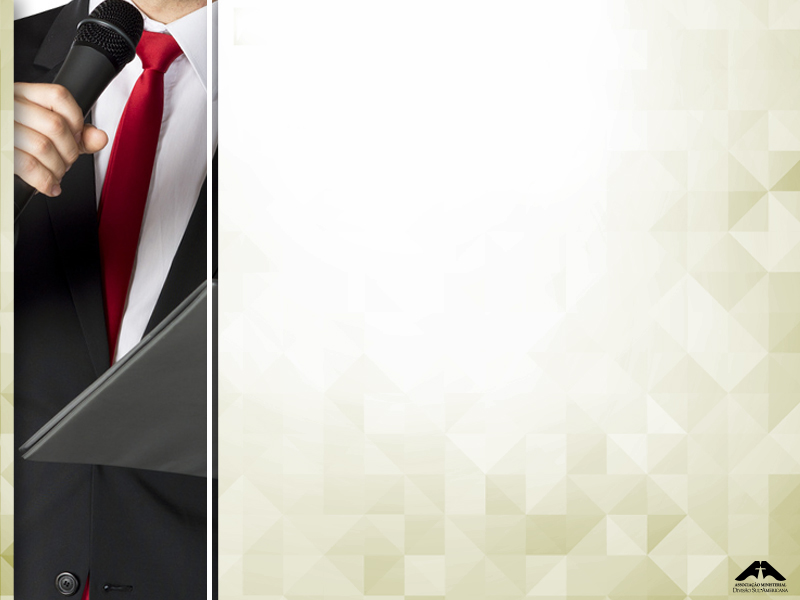 Ancianos Adventistas del Séptimo Día.
“El anciano local debe ser reconocido por la iglesia como un fuerte líder religioso y espiritual, y debe gozar de buena reputación tanto dentro de la iglesia como en la comunidad. El anciano es el dirigente religioso de la iglesia en ausencia del pastor y, por precepto y ejemplo, debe procurar continuamente conducir a la iglesia hacia una experiencia cristiana más profunda y plena. “El anciano debe ser capaz de dirigir los servicios de la iglesia, y ministrar en palabra y doctrina.” (Manual de la iglesia, p. 71, 72).
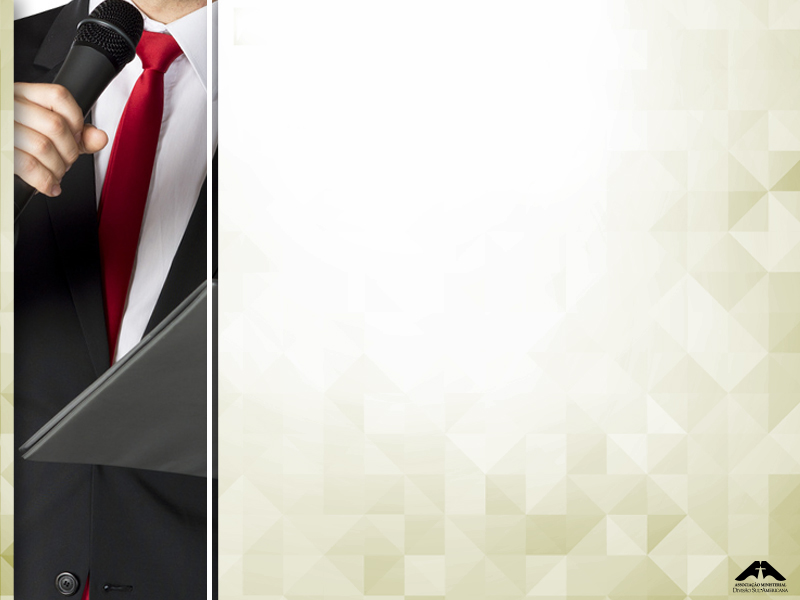 Ancianos Adventistas del Séptimo Día.
Debe promover en cada miembro y departamento de la iglesia:

COMUIÓN – Buscando a Dios todos los días. (cultos, lección, Biblia) 

2.    RELACIONAMIENTO – Atender las necesidades de las personas.

3.    MISIÓN – Cada miembro con su don llevando personas a Jesús. 

4.    DISCIPULADO – Multiplicando los dones de cada miembro en otro miembro.